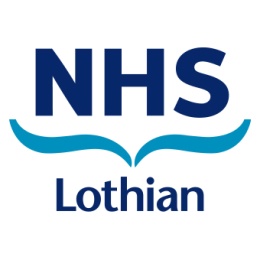 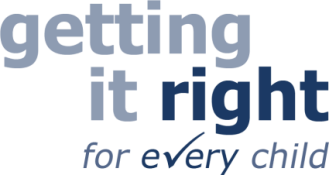 LET’S TALK
Speech and Language Therapy 
Advice Phone Line
Tuesday and Thursday
9am -5pm

Wednesday 
9am – 11.30am

07866 219 181
If you have any concerns or questions regarding your child’s speech , language or communication development and would like to speak to a speech and language therapist for general advice, please call us on the number above!
www.facebook.com/NHSLothianSLT